YAM Project Updates
Madhukar Trivedi, MD
Center for Depression Research and Clinical Care
UT Southwestern Medical Center
Youth Aware of Mental Health (YAM)
Evidence-based program delivered by certified facilitators to students in the classroom setting
A 5-hour interactive mental health promotion program
Delivered over 3 – 5 weeks
Encourages 
increased discussion and knowledge about mental health                             
development of problem-solving skills                                       
emotional intelligence and
resilience
Progress: 73 Instructors Trained
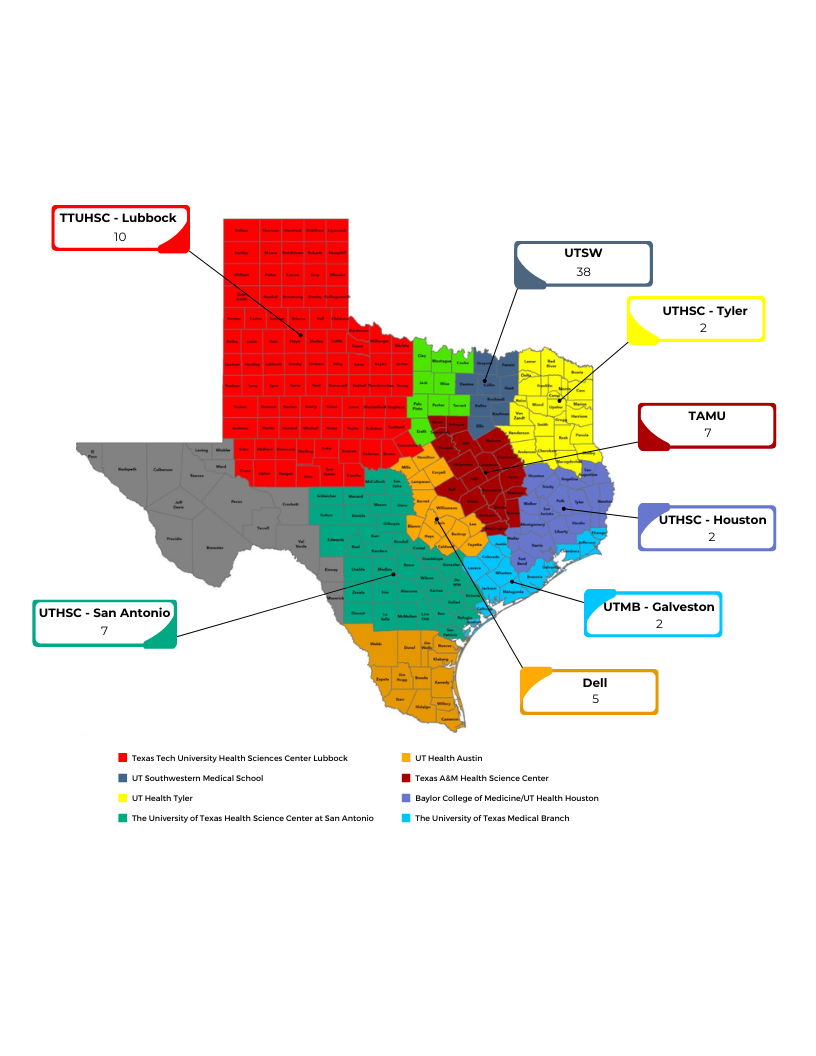 Additional Trainings Scheduled in September and October
School Partners
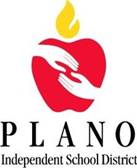 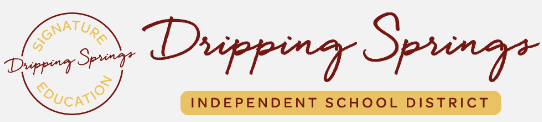 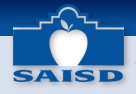 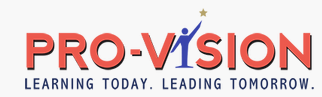 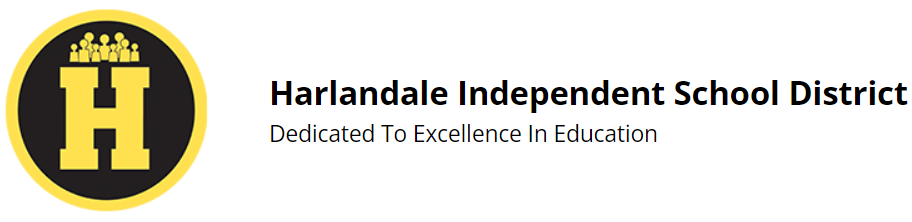 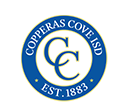 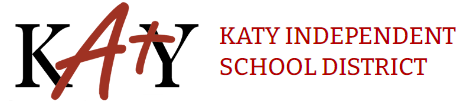 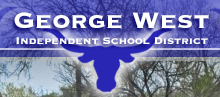 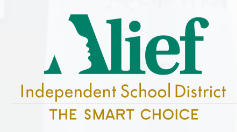 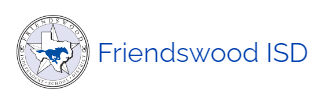 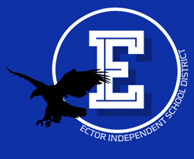 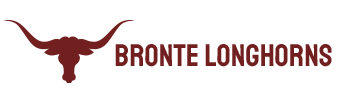 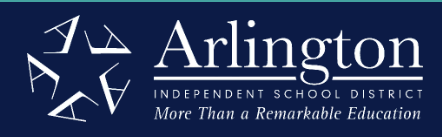 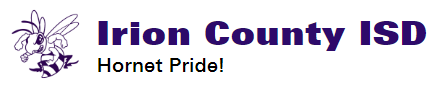 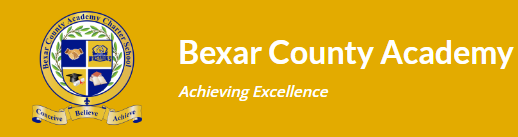 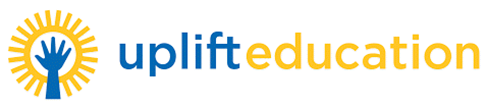 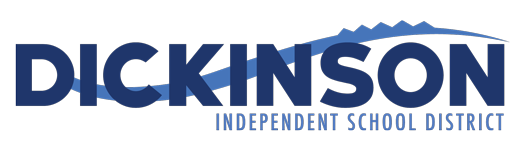 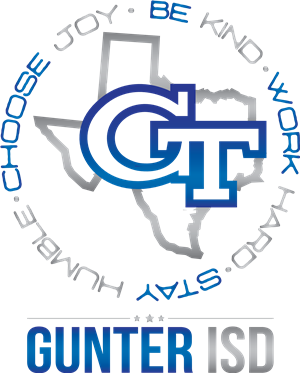 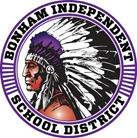 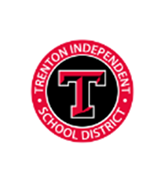 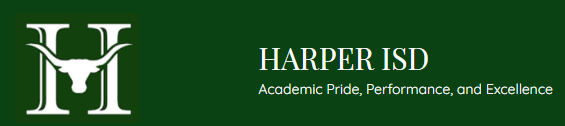 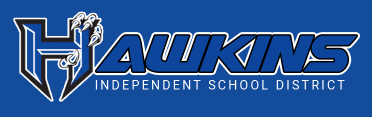 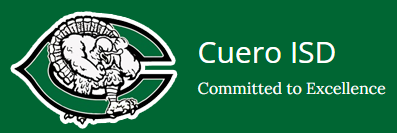 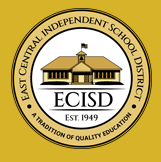 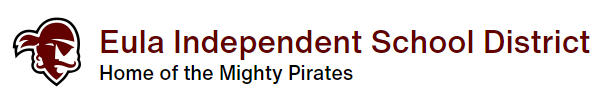 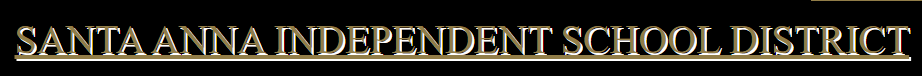 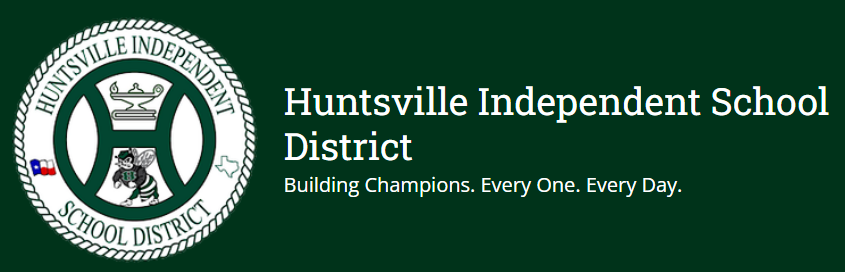 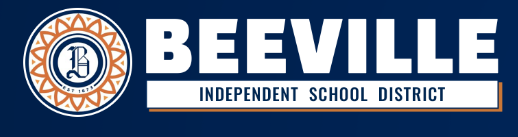 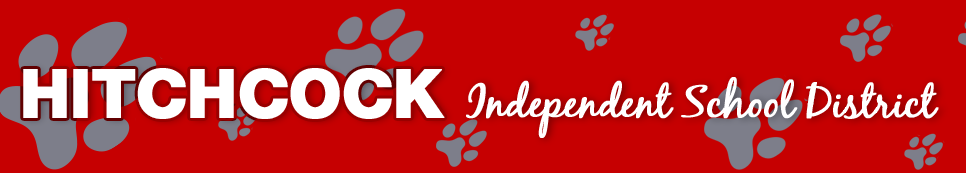 YAM Implementation Timeline